Attrazioni dal monto
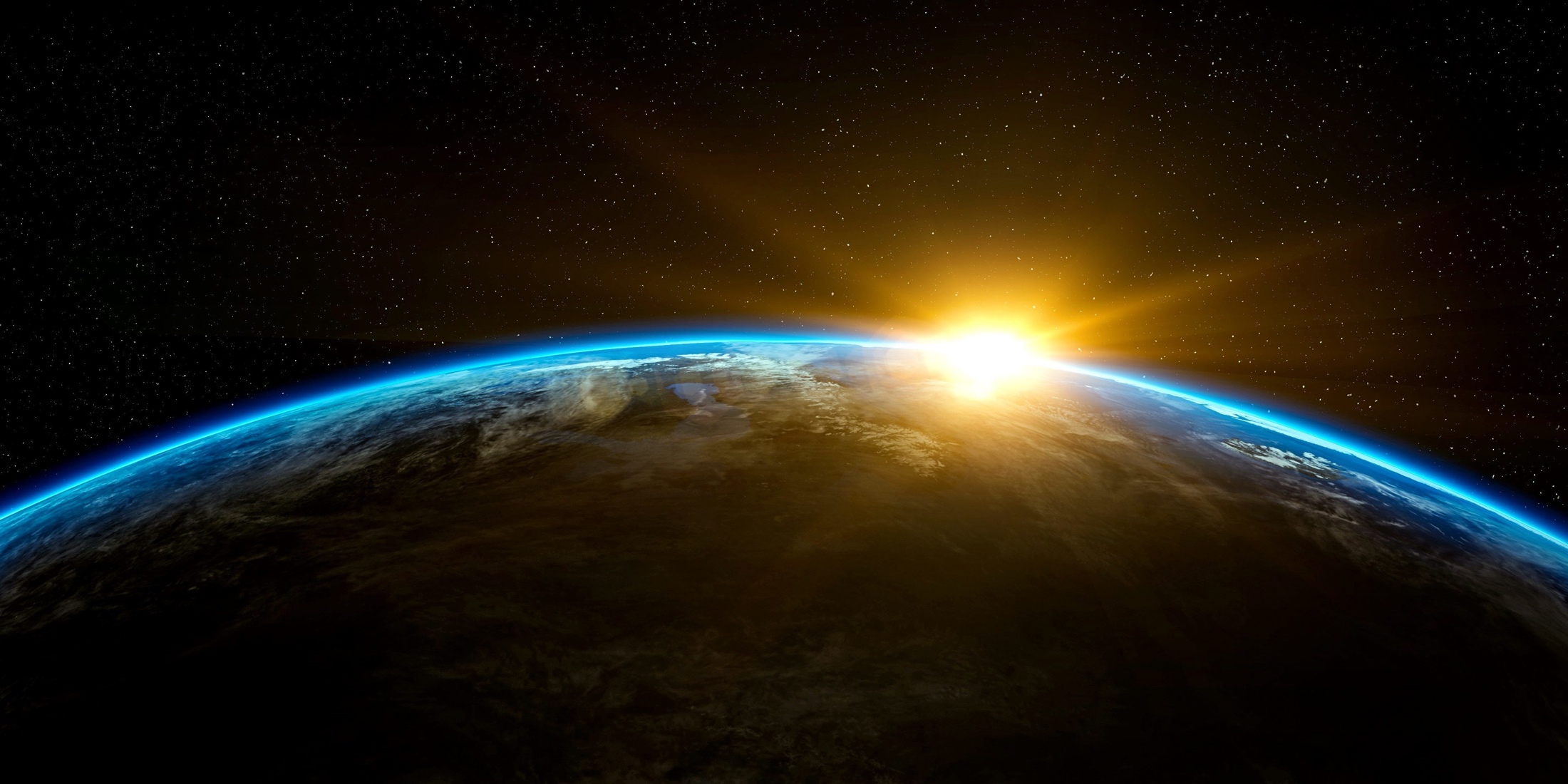 Diapositive di Max Muster
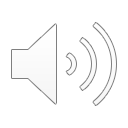 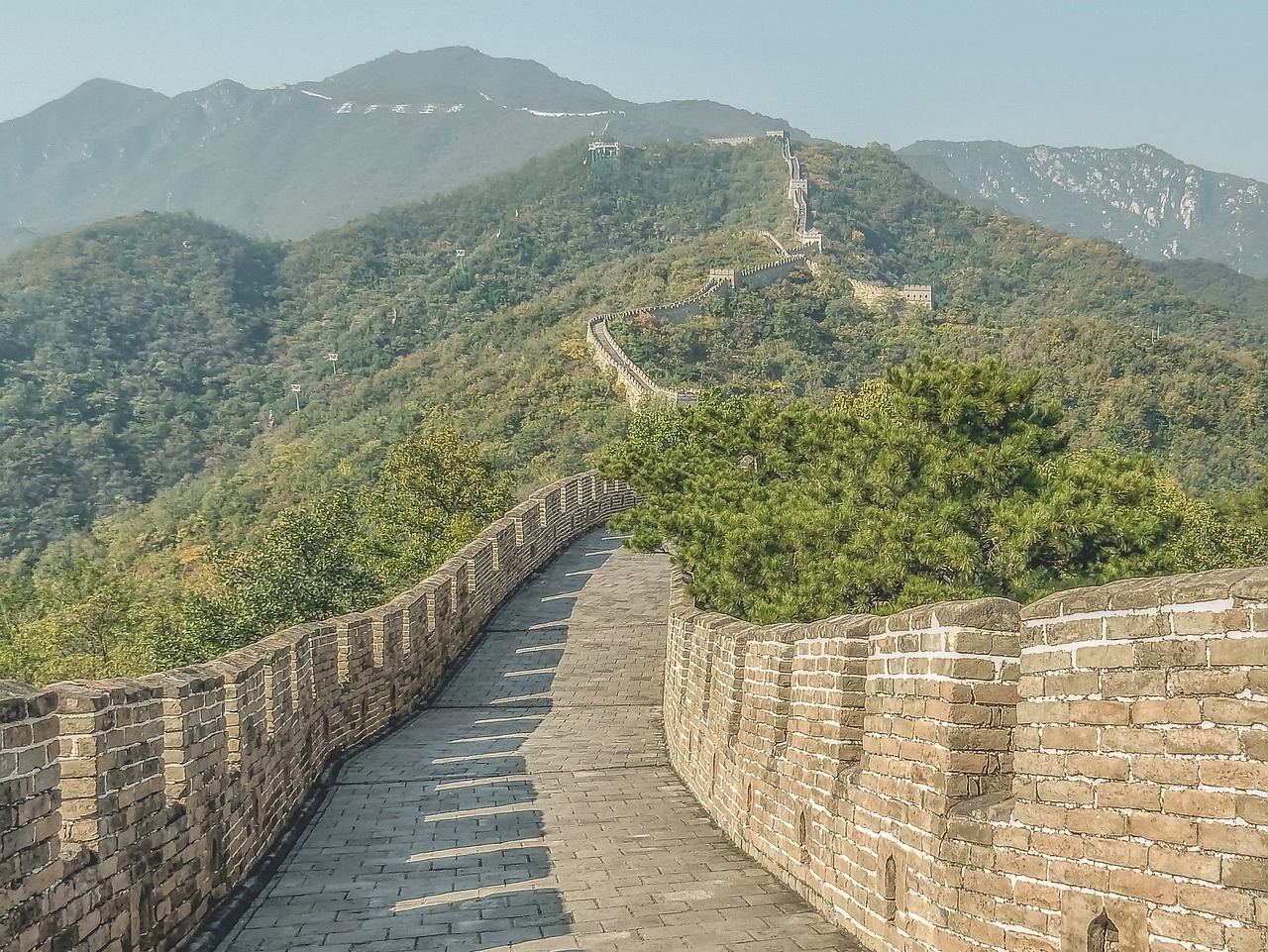 La muraglia cinese (Cina)
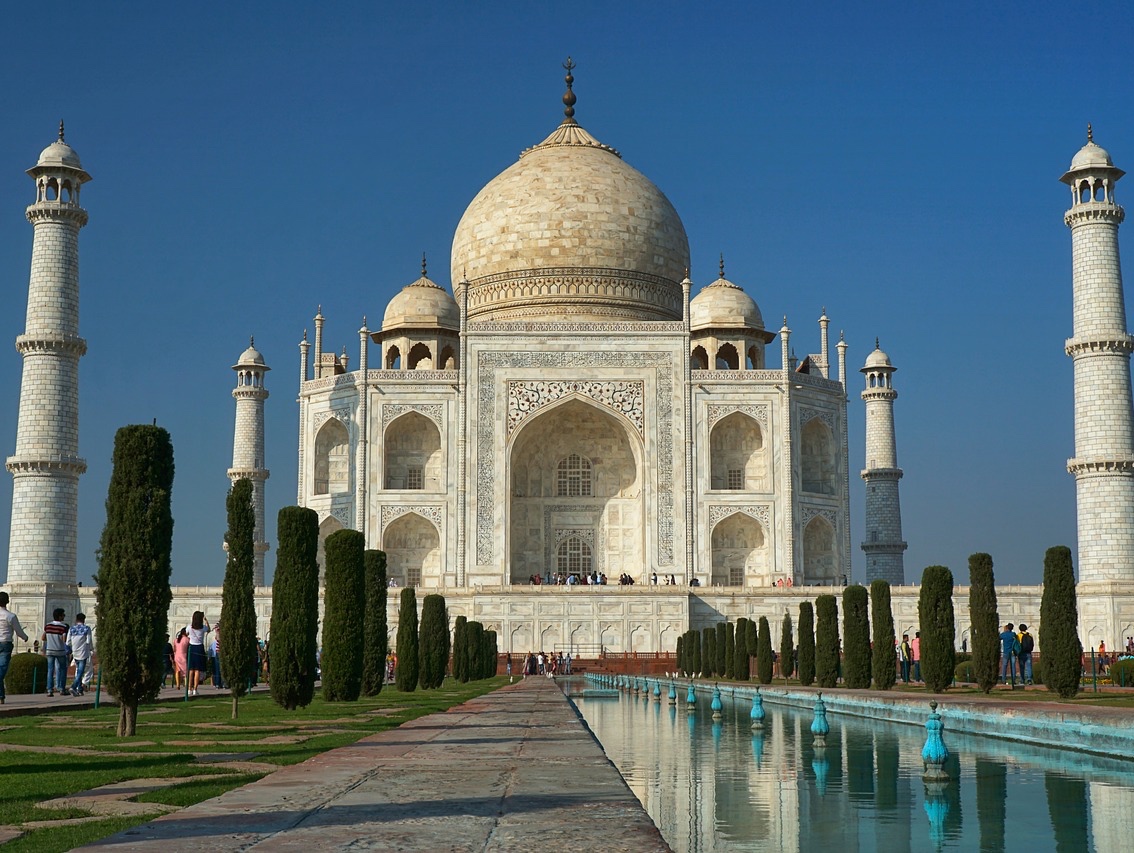 Taj Mahal (India)
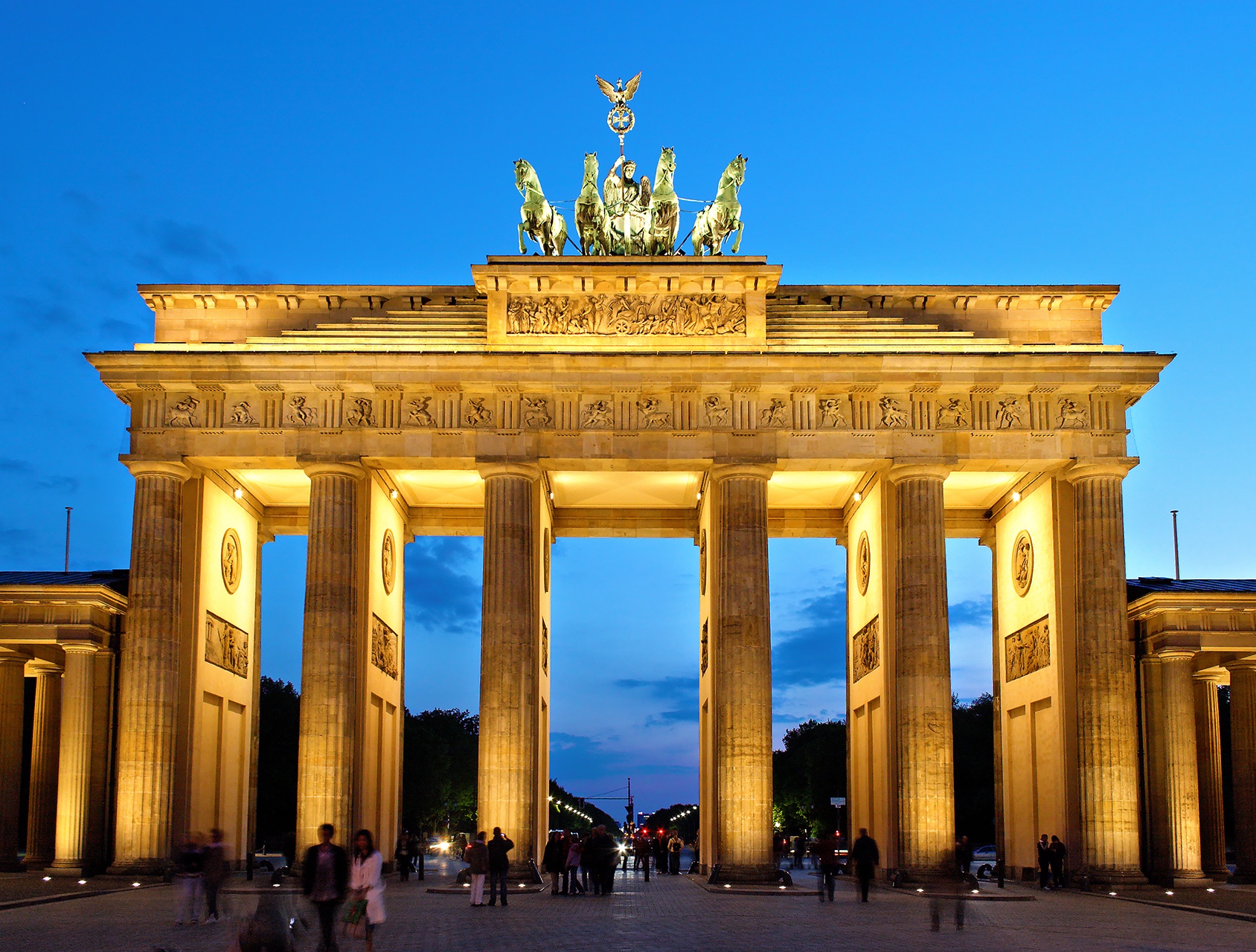 La porta di Brandeburgo (Germania)
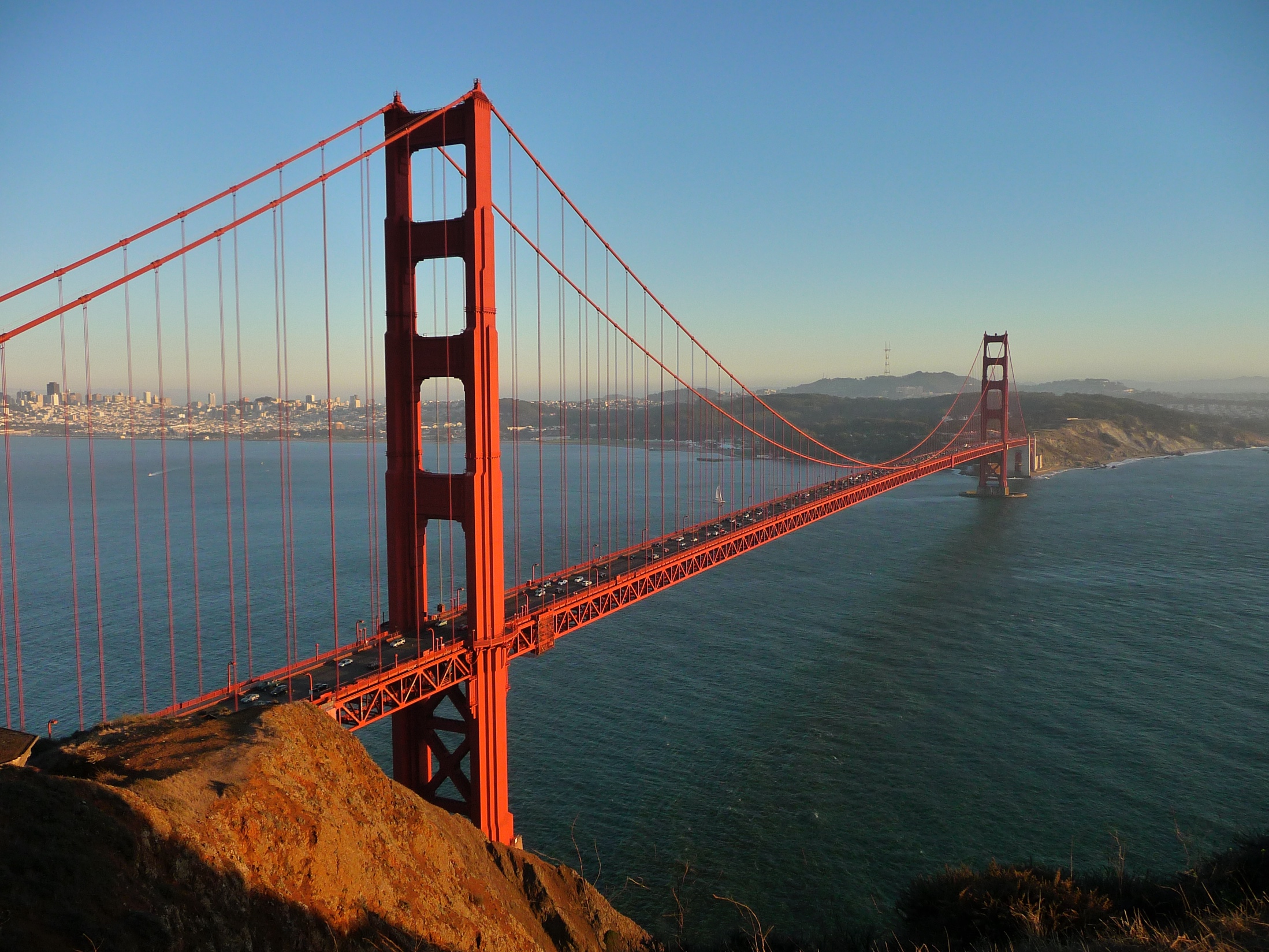 Il ponte Golden Gate Bridge (USA)